স্বাগতম
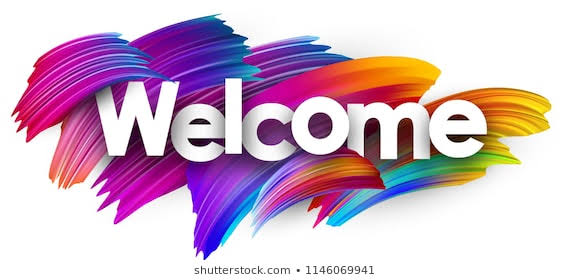 [Speaker Notes: হুরুন্নেছা খাতুন
সহকারি শিক্ষক
বাহিরদিয়া মাধ্যমিক বিদ্যালয়
মানসা,ফকিরহাট,বাগেরহাট ।
মোবাঃ০১৯২৫-৩৬৩১৯৯]
শিক্ষক পরিচিতি
হুরুন্নেছা খাতুন
সহকারি শিক্ষক
বাহিরদিয়া মাধ্যমিক বিদ্যালয়
মানসা,ফকিরহাট,বাগেরহাট ।
মোবাঃ০১৯২৫-৩৬৩১৯৯
পাঠ পরিচিতি
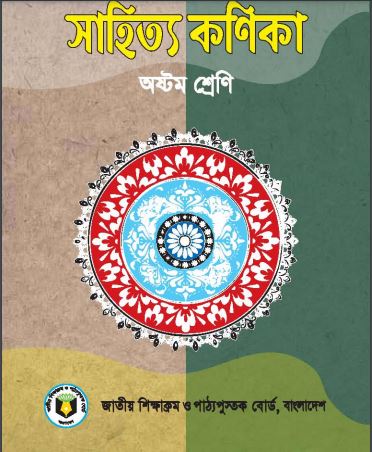 বিষয়	: বাংলা
শ্রেণি 	: অষ্টম
পাঠ 	: মানবধর্ম
সময়	: ৪০ মিনিট
নিচের ছবিগুলো দেখ :
ছবিতে কী দেখা যাচ্ছে?
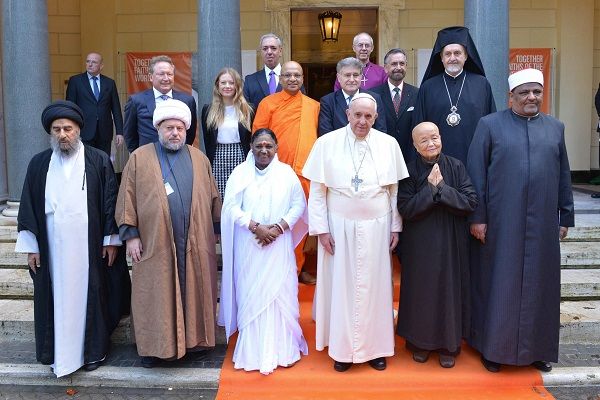 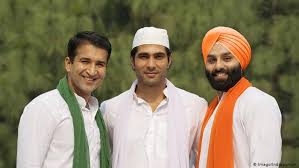 বিভিন্ন ধর্মের মানুষ
আজকের পাঠ-
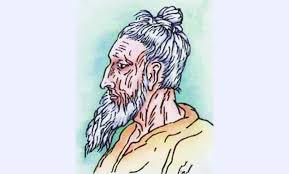 মানবধর্ম
লালন শাহ্
শিখনফল-
এ পাঠ শেষে শিক্ষার্থীরা-
কবি পরিচিতি বলতে পারবে।
কঠিন শব্দগুলোর অর্থ বলতে পারবে।
টীকাগুলো বর্ণনা করতে পারবে।
‘মানবধর্ম’ কবিতার মূলভাব বিশ্লেষণ করতে পারবে।
আদর্শ পাঠ
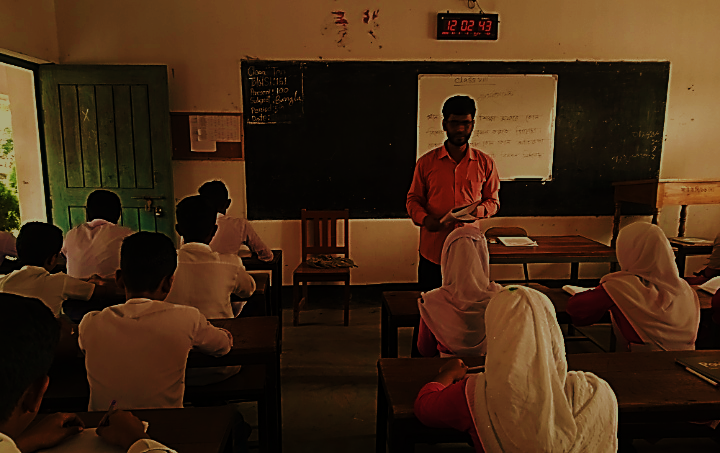 সরব পাঠ
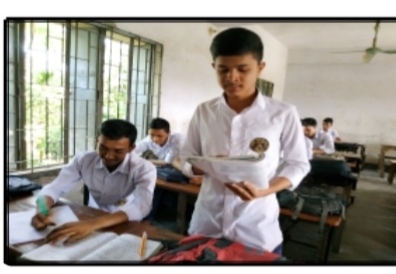 শব্দার্থ ও টীকা
দলীয়কাজ
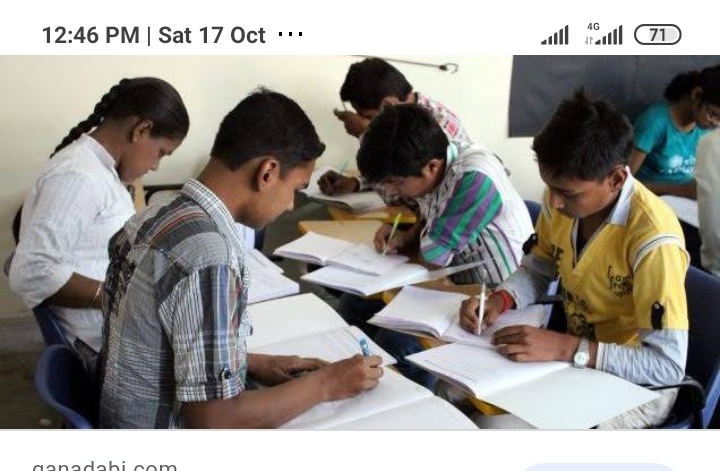 “যাওয়া কিংবা আসার বেলায় 
জেতের চিহ্ন রয় কার রে ।।”- ব্যাখ্যা কর।
মূল্যায়ন
বাড়ির কাজ
‘মানবধর্ম’ কবিতার মূলভাব বিশ্লেষণ কর।
ধন্যবাদ
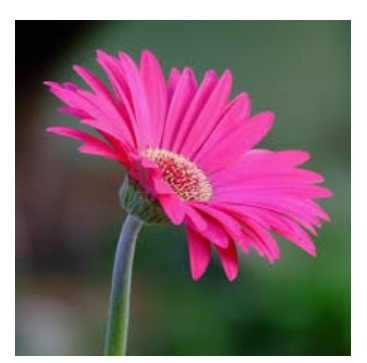 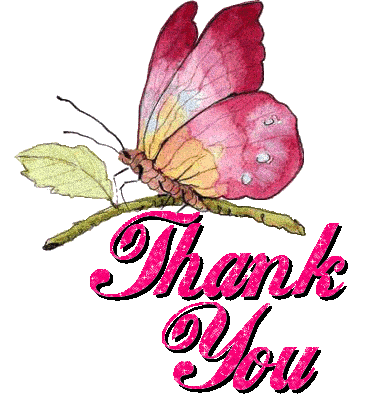 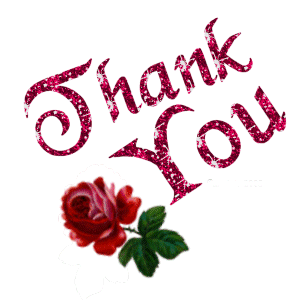